Inleiding Calculeren en Begrotenin groen
H6 Arbeidskosten
Ca. 50% van de kosten van onderhoud en aanleg bestaan uit arbeidskosten

In de Hoveniersbranche worden de lonen/salarissen  conform de Cao betaald

Norm voor tijdbesteding

Voorbeeld arbeidsuren met calculatienorm

Loonkosten  (Direct en Indirect)

Overige loonkosten
Norm voor tijdsbesteding in arbeidsuren
Is de tijd 
die een vakbekwaam arbeider, 
werkend in een normaal (gemiddeld tempo), 
nodig heeft om 
een bepaalde bewerking 
onder bepaalde omstandigheden 
volgens een omschreven werkmethode te verrichten.

In deze normtijd zijn een aantal (menselijke) toeslagen opgenomen (rust, persoonlijke verzorging, verplaatsingstijd, afstand van en naar het werk en het soort transportmiddel)
Invloeden op de normtijd
Verspilling = onnodige stagnatie
Te laat aanleveren materiaal
Gereedschap vergeten
Te veel mensen op het project
Machines te laat op het project

Specifieke omstandigheden
Samenstelling terrein (aaneen gesloten of uit elkaar liggend)
Grondsoort (licht middel zwaar of zwaar0
Weergave van de normen
De norm van tijdsbesteding voor arbeid zijn op 2 manieren weergeven:

In uur per eenheid 
(hoeveel uur heb je nodig om  1 handeling/eenheid  te verrichten)

In eenheden per uur 
(hoeveel handelingen/eenheden kun je per uur verrichten)

Een eenheid kan zijn: stuks, m, m2, m3

Bij het berekenen van de arbeidsuren maakt het geen verschil welke
norm je gebruikt, de uitkomst is bij beide methoden gelijk.
Calculatieboeken
Bij het maken van een begroting kun je gebruikmaken van calculatieboeken waarin de normen voor aanleg- en onderhoudswerkzaamheden zijn beschreven. 
Er zijn verschillende boeken voor de groenvoorziening geschreven:

IMAG (Instituut Mechanisatie Arbeid en Gebouwen (grootschalige
projecten)

Kosten aanleg kleinschalig Groen (Vakmedianet) (geschikt voor 
    hoveniersbranche)

Het Groene Boek (Geschikt voor Hoveniersbranche)
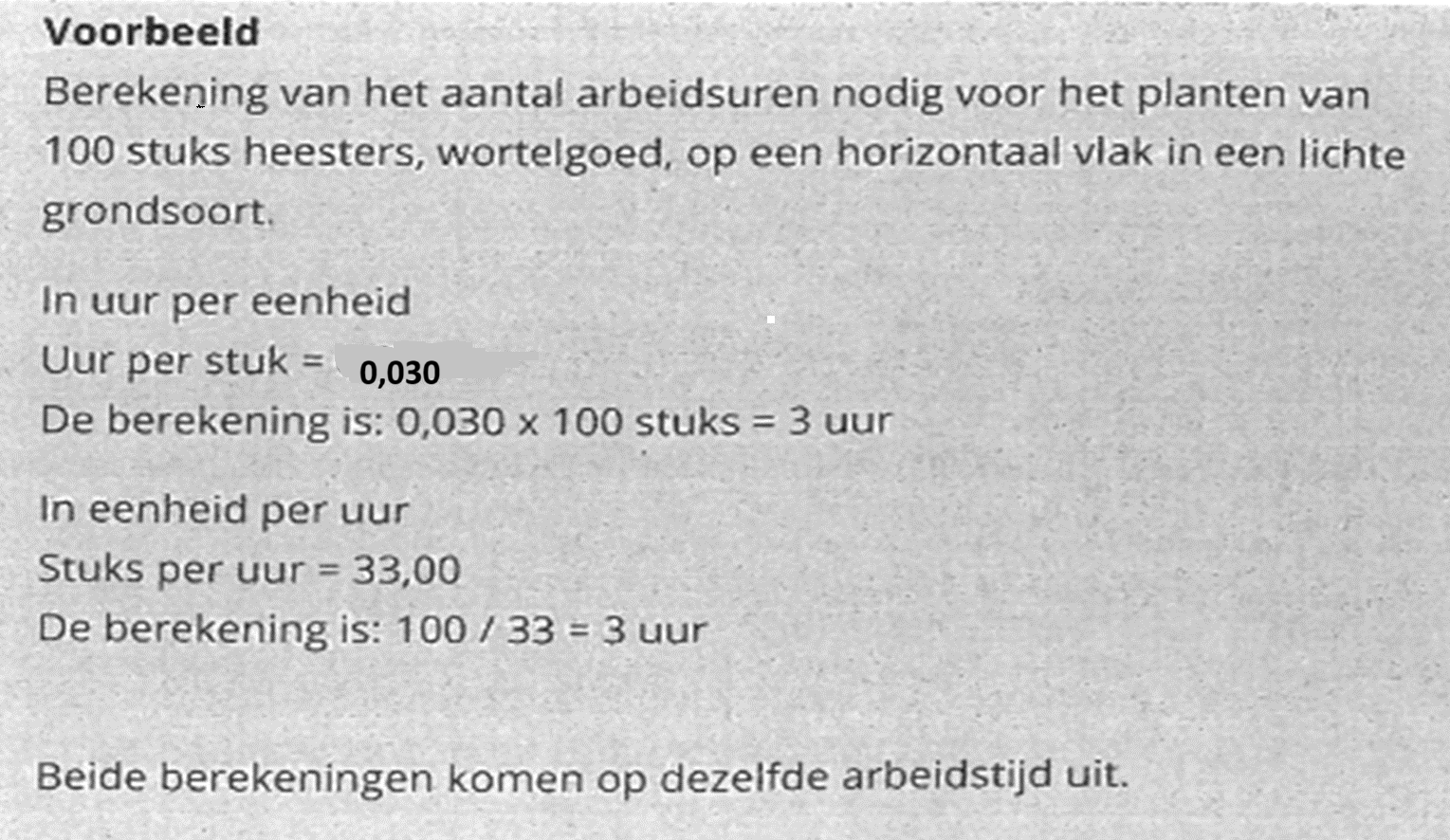 Voorbeeld:
Een tuin heeft een oppervlakte van 125m2. 
Voor het uitzetten van een kleine tuin is een norm bepaald van 90m2 tuin uitzetten per uur. 
Het arbeidstarief is gesteld op € 40,-- per uur
 
1. Hoeveel arbeidsuren is volgens de norm nodig voor deze tuin?
2. Hoeveel bedragen de arbeidskosten?

Uitkomst vraag 1
125 m2 / 90 m2 = 1,39 uur  Let op: dit zijn uren in decimalen!!!
1,39 uur = 1 uur en 23,4 minuten   (0,39 * 60 minuten = 23,40 minuten)

Uitkomst vraag 2
1,39 * € 40,00 = € 55,60
Voorbeeld arbeidsuren met de calculatienorm
Je gaat een terras van 4,00 x 5,00 maken met betonstraatstenen waalformaat 200x50x80 in halfsteensverband. Op in de tabel op blz. 37van je reader zie je bijhorende calculatienorm. Je rekent met de normweergave: m2 per uur. 
Stel dat de normstelling voor dit werk bestaat uit een ploeg van 3 werknemers.

Vragen:
Hoeveel m2  wordt er per uur gelegd per werknemer?
Hoeveel uren doet een werknemer (gemiddeld) over 20m2 meter?
Wat bedragen de arbeidskosten als deze worden gesteld op € 40 per uur.
UITWERKING
1:     5,96 m2 per uur  per persoon   (Zie tabel blz. 37 reader)


2:    20 m2 / 5.96 m2 = 3,36 uur per persoon

3:    De normstelling geeft aan dat er voor terras van 1,50 meter breed
           3 hoveniers nodig  zijn:    

       Berekening:  3,36 uur x € 40, = € 134,40 x 3  personen = € 403, 20
Personeelskosten
Directe loonkosten

Indirecte loonkosten

Verplichte premies en bijdragen

Overige personeelskosten
Directe personeelskosten
Salaris

Vakantietoeslag

Eventuele prestatiebeloning (winstuitkering)

Minimumloon en vakantiegeld (vanaf 22 haar in 2019: €1635,60)

Indien Cao in de bedrijfstak dan geldt deze Cao voor alle Wg en
    Wn in de betreffende bedrijfstak ; Algemeen Verbindend Verklaard
Indirecte loonkosten
Pensioenkosten

Reiskosten

Onkostenvergoedingen

Secundaire arbeidsvoorwaarden (13e maand, lease-auto,
     telefoon van de zaak, kosten van personeelsverzekeringen)
Verplichte premies en bijdragen
Loonbelasting

premie volksverzekeringen (AOW, Anw en Wlz)

premies werknemersverzekeringen (WW, WAO, WIA en ZW)

inkomensafhankelijke bijdrage
    Zorgverzekeringswet (werkgeversheffing en in sommige
    gevallen bijdrage Zorgverzekeringswet)
Overige kosten personeel
Personeel is een flinke investering. Naast bovenstaande kosten, maak je zeer waarschijnlijk nog wat extra kosten.
Je kunt dan bijvoorbeeld denken aan: 

de kosten voor een werkplek. Een gemiddelde kantoorwerkplek kost zo’n € 9.000 per jaar, per werknemer (NFC Index). Daarin zijn kosten meegenomen voor onder meer het gebouw, de facilitaire dienstverlening en de ICT.
kosten voor werkkleding
Arbo voorzieningen, zoals een helm of veiligheidsbril. 
kosten voor eten en drinken
kosten voor opleiding en ontwikkeling van personeel. 
kosten ontspanning op het werk. 
Je kunt het zo gek maken als je wilt…………………………
Loonkosten voor de werkgever berekenen | BerekenHet.nl
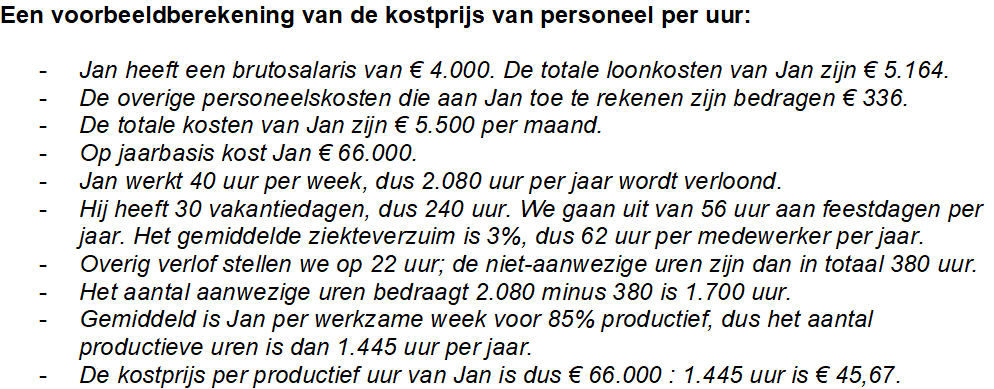